Пожертвования, гранты, взносы, спонсорские деньги и иные поступления НКО 

юридические аспекты, признаки, разбор судебной практики
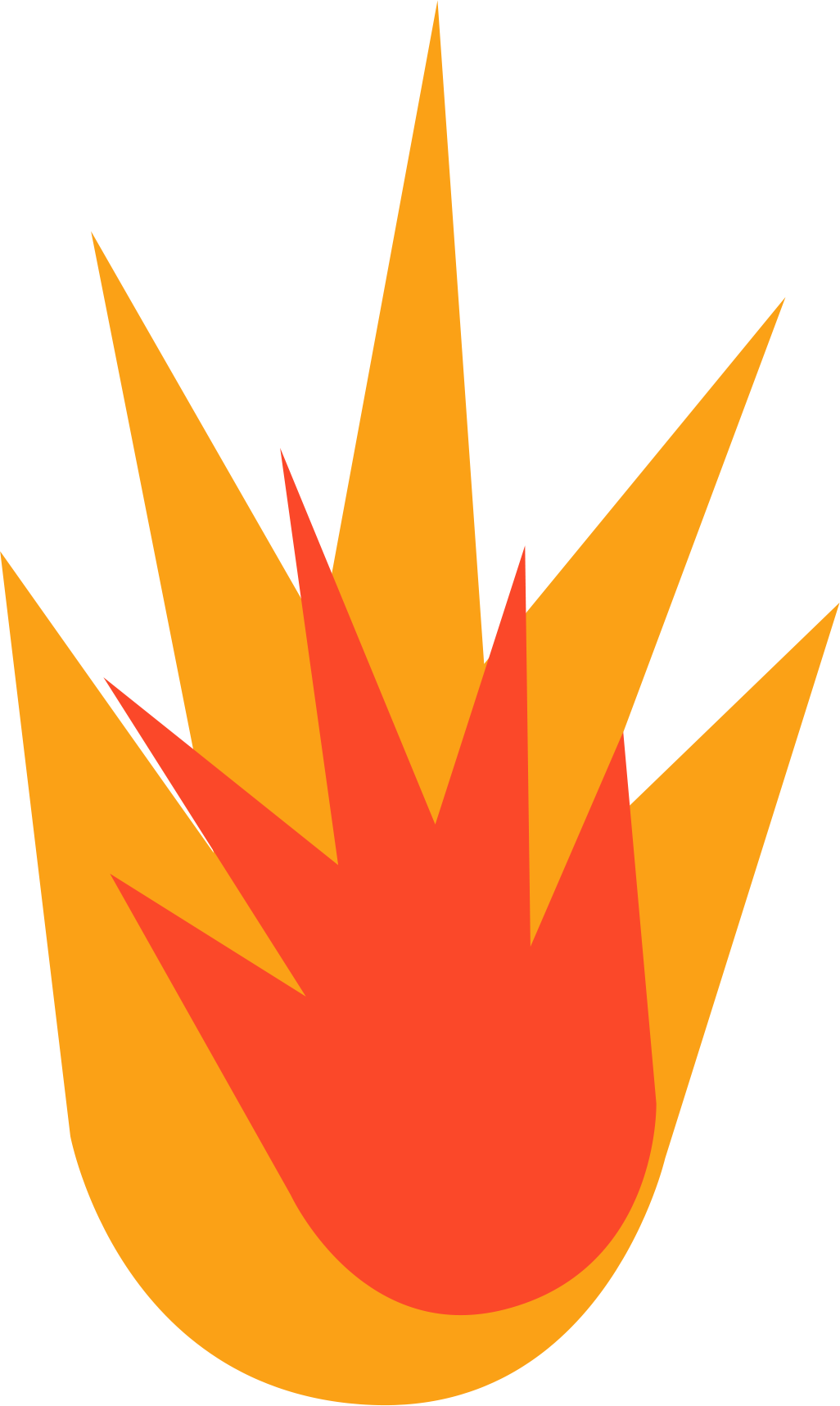 Воробьев Константин
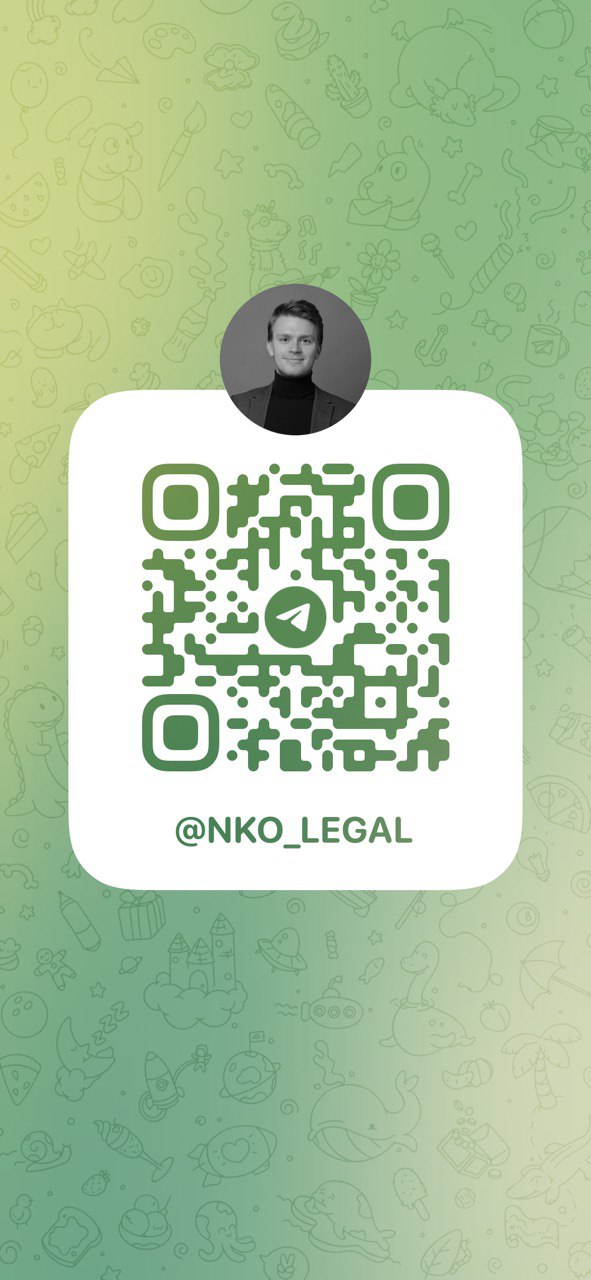 Обо мне
Воробьев Константин, юрист

более 5 лет работы в секторе;
магистратура и аспирантура со специализацией на правовых проблемах деятельности НКО;
автор телеграм-канала “Юридический минимум НКО”
10 научных и 30 публицистических статей о юридических аспектах работы НКО;
волонтер ProCharity (300 выполненных задания НКО).
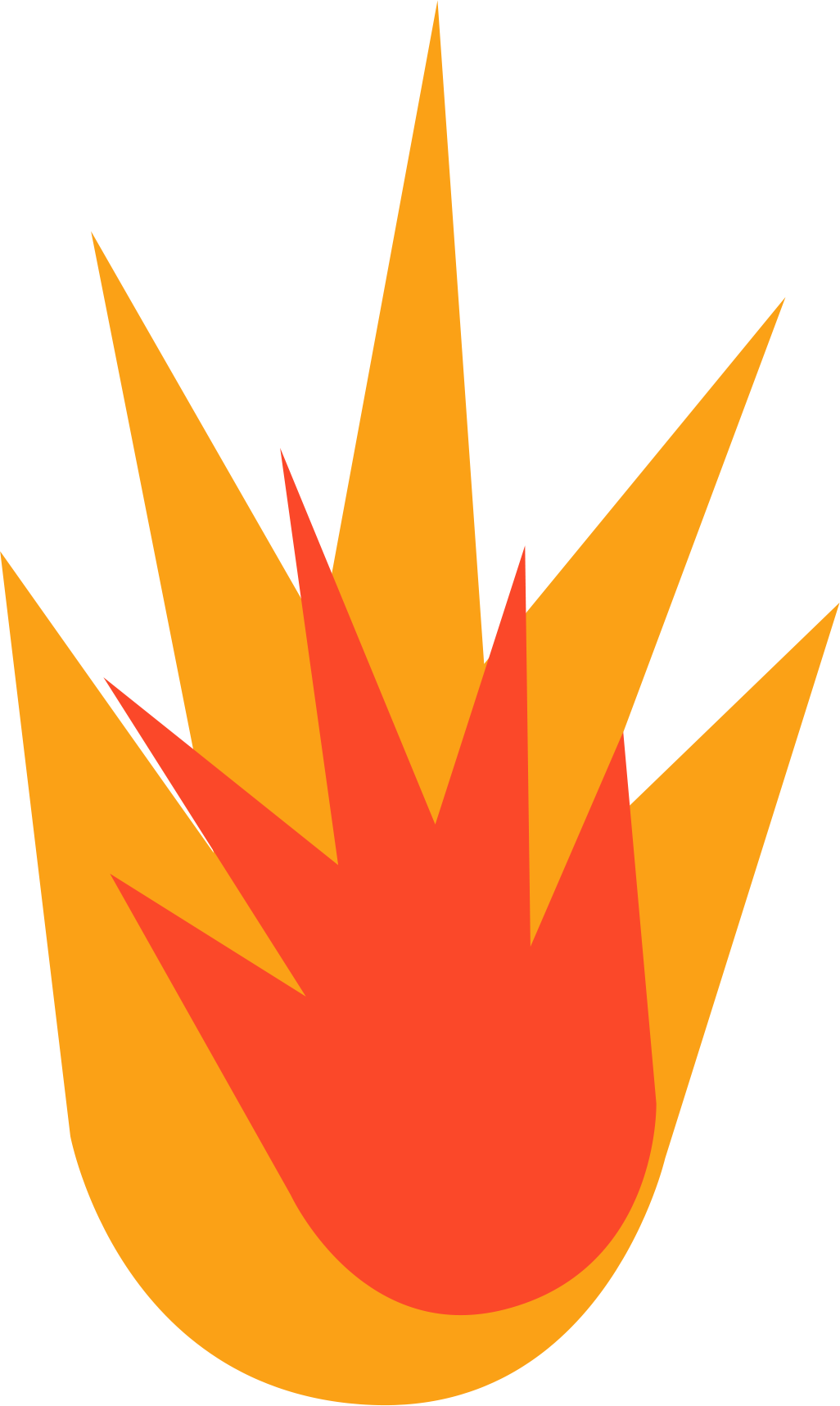 Целевые поступления

Целевое финансирование

Благотворительная помощь

Иная помощь
3
Соотношение понятий
Гражданский кодекс (права и обязанности сторон) 
Договор дарения 
Договор пожертвования
Договор услуг
Налоговый кодекс (налоговые правоотношения)
Целевое поступление (пожертвования)
Целевое финансирование (гранты)
Внереализационный доход
4
Соотношение понятий
Помощь организациям: 
дарение, пожертвование (целевые поступления), грант (целевое финансирование), спонсорская помощь (доход от оказания услуг), премия, приз
Помощь гражданам
дарение, пожертвование (благотворительная помощь), грант, премия, приз, спонсорская помощь (доход от оказания услуг)
5
Что такое пожертвование?
Пожертвование – дарение вещи или права в общеполезных целях
безвозмездный характер
намерение одарить
общеполезная цель

Нельзя пожертвовать 
работы и услуги
Пожертво-
вание
Дарение
6
Нецелевое использование
В случае нецелевого использования пожертвований – вся их сумма признается внереализационным доходом и облагается налогом на прибыль (п. 14 ст. 251 НК РФ), а также начисляются пени (ст. 75 НК РФ) на сумму недоимок и налагаются  штрафы (ст. 122 НК РФ).
Требования к учету пожертвования
Требование Налогового кодекса – ведение раздельного учета, однако порядок учета не определен ни нормативными документами по бухгалтерскому учету, ни Налоговым кодексом.
8
Требования к использованию пожертвования
Учет пожертвований
пожертвования учитываются отдельно от всех других поступлений;
пожертвования от иностранных источников должны учитываться отдельно от других пожертвований;
если у пожертвований есть особое целевое назначение (например, реализация конкретной программы), их выделяют в группу и ведут обособленный учет внутри нее;
если благотворитель установил специальные условия использования пожертвований (срок, ограничения на расходы и тому подобное), то учет расходов в рамках этого поступления также ведут раздельно.
.
9
Договоры пожертвования
Назначение использования средств
на уставную деятельность и содержание организации;
на реализацию проектов/программ;
на проведение конкретных мероприятий.
+
Виды имущества

денежные средства;
вещи и имущественные права;
будущее имущество (процент от выручки).
Способ заключения

акцепт оферты;
обмен письмами / подписание договора
10
Отмена пожертвования
Использование пожертвованного имущества не в соответствии с указанным жертвователем назначением или изменение этого назначения без согласования дает право жертвователю и его наследникам требовать отмены пожертвования (п. 5 ст. 582 ГК РФ). 

При расторжении договора пожертвования по данному основанию жертвователь должен доказать факт нецелевого использования пожертвованного имущества, а получатель пожертвования - отсутствие своей вины, если такое использование имело место быть. 

Обязательна ли отчетность?
11
Отмена пожертвования
При этом, само по себе непредставление отчетности о расходовании полученных средств не является достаточным доказательством нецелевого использования пожертвованных средств (определение Московского городского суда от 18.06.2015 N 33-20883/15).
12
Грант

грантами признаются денежные средства или иное имущество

которые предоставляются на безвозмездной и безвозвратной основах российскими гражданами, НКО, а также иностранными и международными организациями и объединениями по перечню таких организаций, утверждаемому Правительством Российской Федерации 

на осуществление конкретных программ в области образования, искусства, культуры, науки, физической культуры и спорта (за исключением профессионального спорта), охраны здоровья, охраны окружающей среды, защиты прав и свобод человека и гражданина, предусмотренных законодательством Российской Федерации, социального обслуживания малоимущих и социально незащищенных категорий граждан
13
Взносы учредителей


Целевое поступление на уставную деятельность

Дарение? Пожертвование?

Безвозмездная сделка?
14
Преимущества договора пожертвования перед грантом:
 нет ограничений по донорам;
 цели, на которое передается пожертвование шире, чем цели  гранта;
 шире перечень  имущества, которое можно пожертвовать;
 предоставление отчета о целевом использовании имущества остается на усмотрение донора (должно быть предусмотрено договором);
 основания отмены пожертвования  прямо предусмотрены законом (п. 4 ст. 582 ГК РФ).
Преимущества договора гранта перед пожертвованием:
 шире перечень грантополучателей;
 отмена гранта возможна, на условиях, предусмотренных договором, которые могут быть шире, чем для отмены пожертвования;
 возврат неизрасходованных остатков средств возможен на условиях, предусмотренных договором.
БЛАГОТВОРИТЕЛЬНАЯ ПОМОЩЬ
В статье 217 Налогового кодекса определены виды доходов, не подлежащие налогообложению НДФЛ. Среди них: «суммы выплат в виде благотворительной помощи в денежной и натуральной форме, оказываемой в соответствии с законодательством Российской Федерации о благотворительной деятельности зарегистрированными в установленном порядке российскими и иностранными благотворительными организациями» (п. 8.2).

Можно сделать вывод, что благотворительной помощью является безвозмездная передача (дарение) гражданам имущества, в том числе денежных средств, в благотворительных целях.

Освобождение от имущественной обязанности?
18
БЛАГОТВОРИТЕЛЬНАЯ ПОМОЩЬ
Действие указанной нормы распространяется на доходы в виде благотворительной помощи, оказываемой только благотворительными организациями (Письмо Минфина России от 15.11.2012 N 03-04-05/10-1302).

Суммы выплат в виде благотворительной помощи не облагаются налогом; норма не содержит ограничения относительно суммы выплаты благотворительной помощи, освобождаемой от налогообложения, а также круга лиц – получателей такой помощи. 

Письмо Департамента налоговой и таможенно-тарифной политики Минфина РФ от 28 января 2013 г. N 03-04-06/3-26, Письмо ФНС России от 02.05.2017 г. № ПА-4-11/8336, Письмо ФНС России от 31 января 2014 г. N БС-4-11/1611
19
БЛАГОТВОРИТЕЛЬНАЯ ПОМОЩЬ
Организационная и финансовая поддержка проектов и программ в области физической культуры и спорта, спорта высших достижений, а также благотворительной деятельности, способствующих достижению уставных целей Фонда


Ежеквартальная грантовая помощь ветеранам спорта?
20
Спасибо за внимание
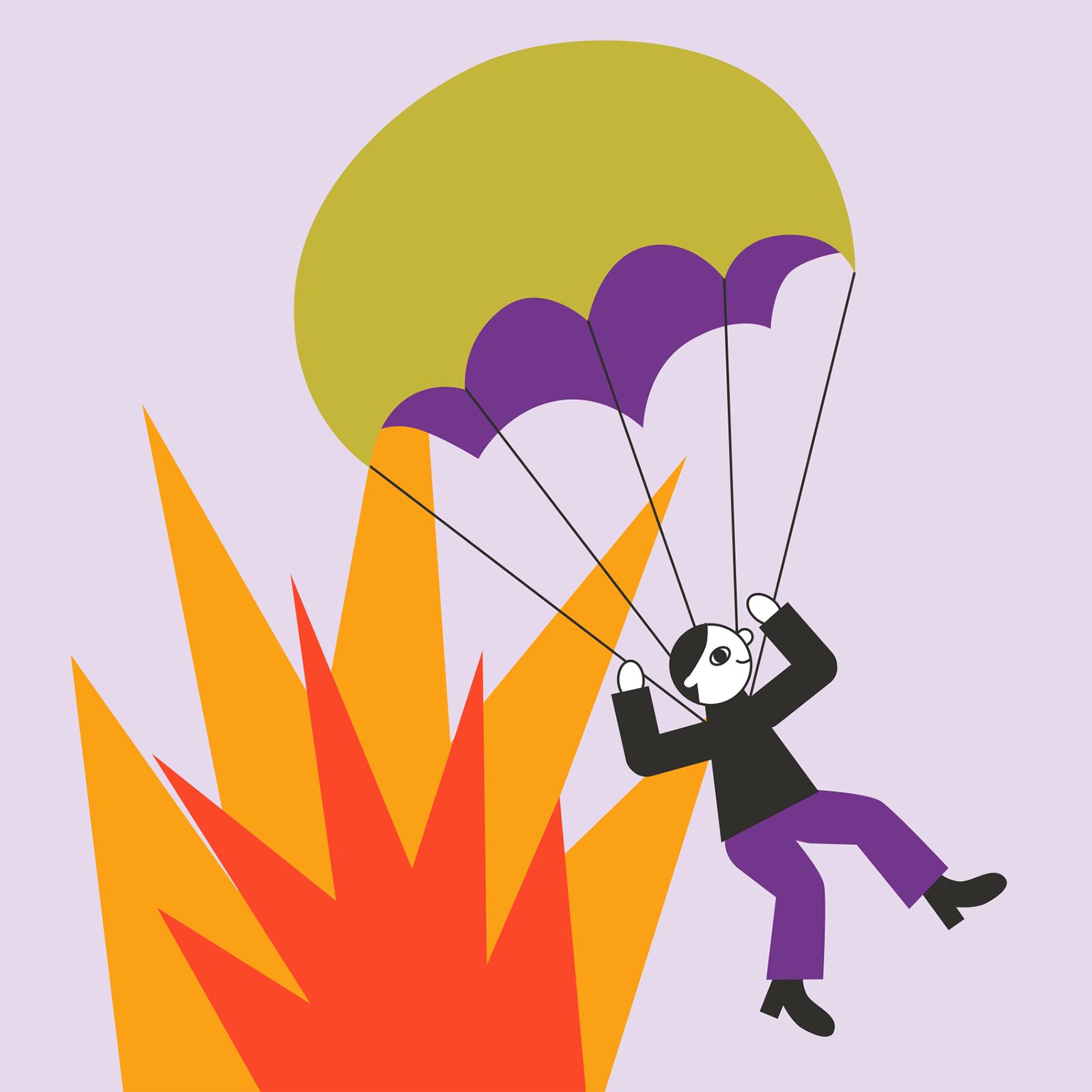 Напишите, 
если будут вопросы!
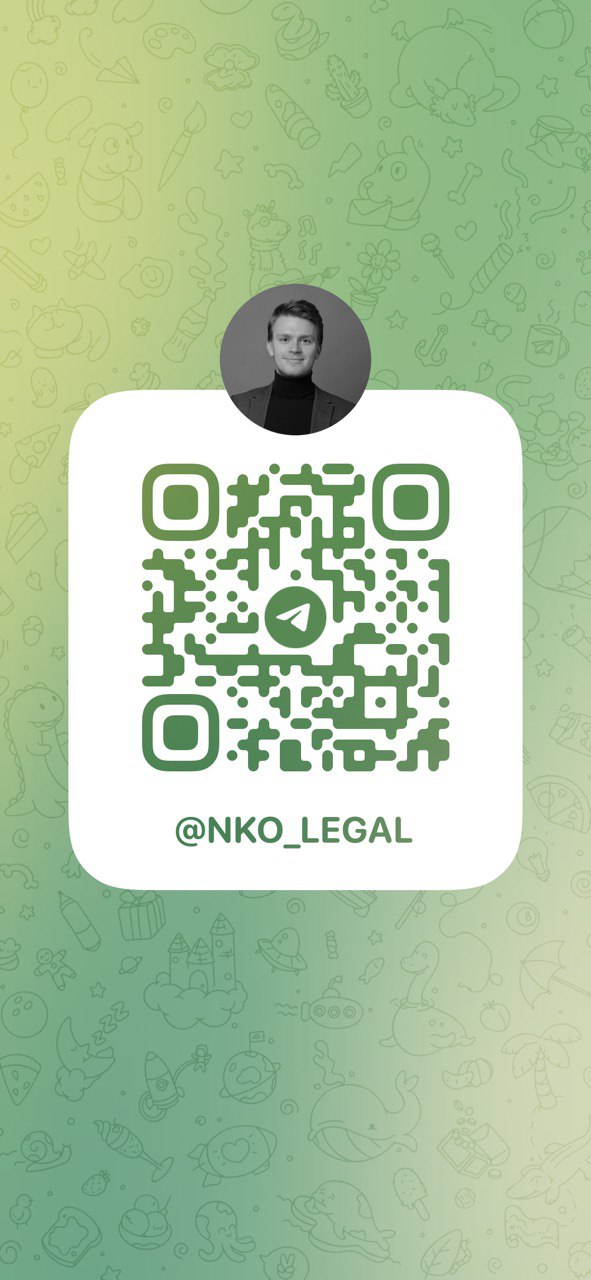